Інклюзивно-ресурсні центри
Масюк Олег Петрович
1
Інклюзивно-ресурсний центр
ІРЦ є установою, що утворюється з метою забезпечення права дітей з особливими освітніми потребами віком від 2 до 18 років на здобуття дошкільної та загальної середньої освіти, в тому числі у закладах професійно-технічної освіти та інших закладах освіти, які забезпечують здобуття загальної середньої освіти, шляхом проведення комплексної психолого-педагогічної оцінки розвитку дитини, надання психолого-педагогічних, корекційно-розвиткових послуг та забезпечення їхнього системного кваліфікованого супроводу.
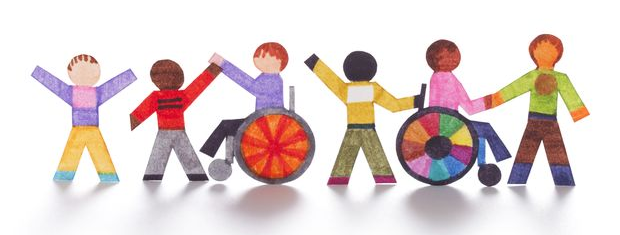 Economics and Law College ZNU
2
Інклюзивно-ресурсний центр як заміна психолого-медико-педагогічні консультації в Україні:
Economics and Law College ZNU
3
Умови для створення інклюзивно-ресурсних центрів у територіальних громадах:
Створення ІРЦ передбачено в об’єднаних територіальних громадах (районах), містах, районах у містах шляхом реорганізації психолого-медико-педагогічних консультацій;
Засновниками ІРЦ є представницькі органи місцевого самоврядування об’єднаних територіальних громад, районні, міські, районні у містах (у разі їх утворення) ради;
ІРЦ утворюються з розрахунку один центр не більш як на 7 тис. дітей, які проживають на території об’єднаної територіальної громади (району), та не більш як на 12 тис. дітей, які проживають у місті (районі міста).
У разі, коли кількість дітей, які проживають на території об’єднаної територіальної громади (району) або у місті (районі міста) перевищує відповідно 7 тис. та 12 тис., ІРЦ додатково залучає необхідних фахівців залежно від кількості виявлених дітей, які потребують психолого-педагогічного супроводу та надання психолого-педагогічних, корекційно-розвиткових послуг.
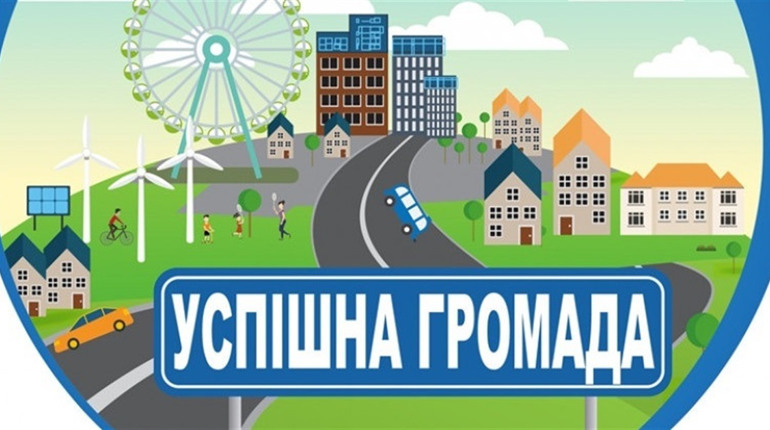 Economics and Law College ZNU
4
Схема управління діяльністю ІРЦ
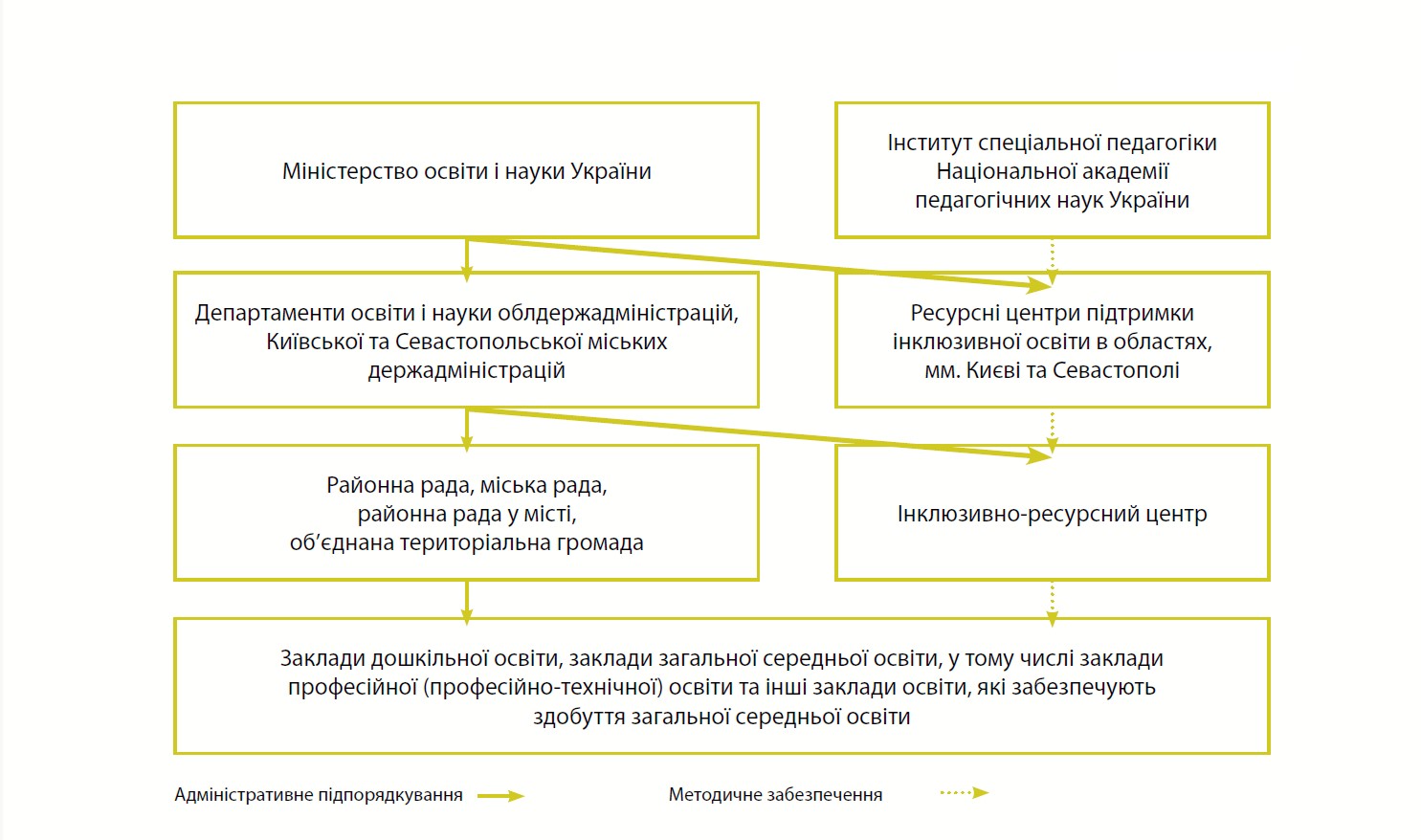 Economics and Law College ZNU
5
Функції та завдання ІРЦ
Economics and Law College ZNU
6
Порядок створення ІРЦ
1. Засновник (районна, міська, селищна ради, об´єднана територіальна громада приймають рішення про утворення комунальної установи ІРЦ (рішення сесії відповідної ради).
2. Засновник розробляє та затверджує Статут ІРЦ відповідно до Постанови КМУ від 12.07.2017 №545.
3. Засновник здійснює державну реєстрацію комунальної установи ІРЦ у відповідному Центрі надання адміністративних послуг. Для державної реєстрації юридичної особи необхідно подати відповідні документи:
4. Засновник затверджує штатний розпис, графік роботи ІРЦ (оформлюється рішенням сесії відповідної ради).
5. Засновник затверджує Положення про конкурсний відбір на посади директора та педагогічних працівників ІРЦ (рішення сесії відповідної ради).
6. Засновник приймає рішення про оголошення конкурсу на посади директора та педагогічних працівників, а також проводить відповідний конкурсний відбір.
7. Засновник погоджує з управлінням (департаментом) освіти і науки облдержадміністрації статут, кандидатуру на посаду директора ІРЦ.
8. Засновник приймає рішення щодо призначення переможця конкурсу на посаду директора ІРЦ (рішення сесії ради) та укладає з ним контракт.
9. Директор ІРЦ призначає на посади педагогічних працівників ІРЦ на конкурсній основі, розробляє та затверджує їх посадові інструкції.
Economics and Law College ZNU
7
Джерела фінансування ІРЦ
- освітня субвенція (фінансуються педагогічні працівники ІРЦ);
- кошти засновника (виділяються за рішенням сесії відповідної ради на матеріально-технічне забезпечення ІРЦ та оплату праці непедагогічних працівників). Територіальні громади, які уклали договір про співробітництво, визначають обсяги співфінансування ІРЦ;
- благодійні внески фізичних та юридичних осіб;
- інші джерела незаборонені законодавством.
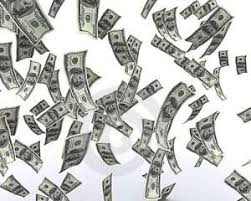 Economics and Law College ZNU
8
Штатний розпис ІРЦ
Діяльність інклюзивно-ресурсного центру забезпечують:
• директор інклюзивно-ресурсного центру;
• педагогічні працівники – вчитель-логопед, вчителі-дефектологи (олігофренопедагог, сурдо-педагог, тифлопедагог), практичні психологи, вчитель-реабілітолог;
• медична сестра, бухгалтер, інші фахівці;
• технічний персонал, робітники.
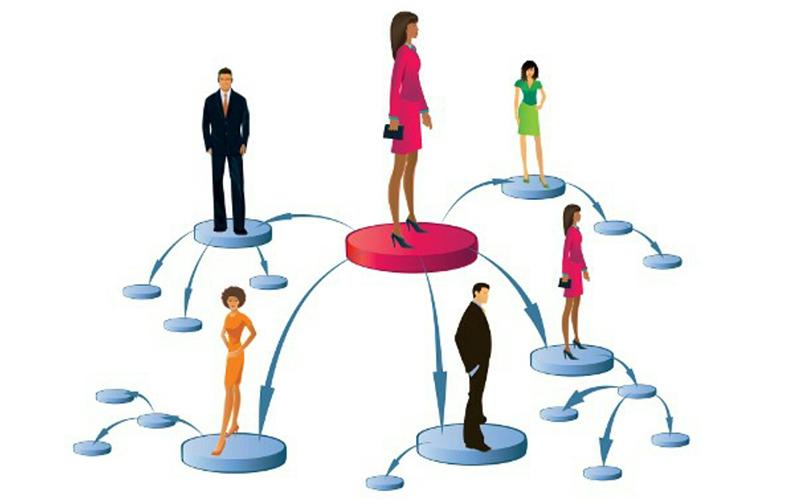 Economics and Law College ZNU
9
Вчителі-дефектологи:
олігофренопедагог - спеціаліст, використовуючи досягнення та розроблені спеціальні навчальні програми, забезпечує процес навчання, виховання, соціальної та психологічної адаптації дітей та підлітків з відхиленнями в інтелектуальному розвитку.
 
сурдо-педагог - особлива професія, один із різновидів педагогіки, фахівець проводить навчання та психо-педагогічну реабілітацію пацієнтам зі слабким слухом або з його відсутністю.

 тифлопедагог - це фахівець, який здійснює виховання та навчання дітей з порушеннями зору, а також реабілітацію пізноосліплих.
Economics and Law College ZNU
10
Етичні вимоги до педагогічних працівників ІРЦ
- виявляти щиру зацікавленість, доброзичливість по відношенню до дитини, батьків (одного із батьків) або законних представників дитини з особливими освітніми потребами;
- вибудовувати свою роботу на взаємній довірі і повазі до дитини, батьків (одного із батьків) або законних представників дитини з особливими освітніми потребами, незалежно від статі, віку, способу життя, національного чи соціального походження, мови, віро сповідання, фізичних чи інтелектуальних особливостей;
- висловлювати віру в успіх, в здатність дорослого або дитини впоратися з ситуацією, проблемою, підтримувати віру в його власні сили;
- бути коректним в процесі отримання інформації, обережно її використовувати, дотримуватись принципу конфіденційності, що виключає можливість розголошення будь-яких відомостей про дитину, батьків (одного із батьків) або законних представників дитини, за винятком тих випадків, коли це робиться з їхньої згоди чи в установленому законом порядку;
- нести відповідальність за результати своєї роботи, в тому числі за надійність використання методик оцінки та валідність обробки даних досліджень;
- постійно підвищувати свій професійний рівень.
Economics and Law College ZNU
11
Література
Організаційно-методичні засади діяльності інклюзивно-ресурсних центрів: навчально-методичний посібник / За заг. ред. М.А. Порошенко та ін.  Київ : 2018. 252 с.
Larana University | 2024
THANK YOU
Presented By : Oleg Masiuk